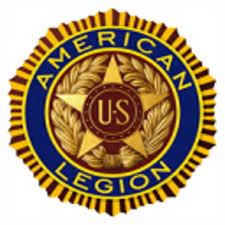 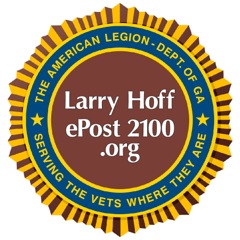 ePOST 2100
GEORGIA’S FIRST AND ONLY AMERICAN LEGION CYBER POST
WHAT IS AN AMERICAN LEGION CYBER POST?
THE POST EXISTS IN CYBER SPACE (INTERNET)
NO BRICK-AND-MORTAR LOCATIONS
FACE-TO-FACE MEETINGS VIA INTERNET
CHARTERED BY THE AMERICAN LEGION
MONTHLY NEWSLETTER
WEB SITE http://epost2100.org/
MEMBERS ALSO RECEIVE LEGION PUBLICATIONS
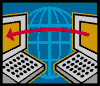 WHY DOES IT EXIST?
TO SERVE THOSE UNABLE OR UNWILLING TO ATTEND TRADITIONAL BRICK-AND-MORTAR POSTS
TO PROVIDE ADDITIONAL SUPPORT, NOT BASED ON A VETERAN’S LOCATION
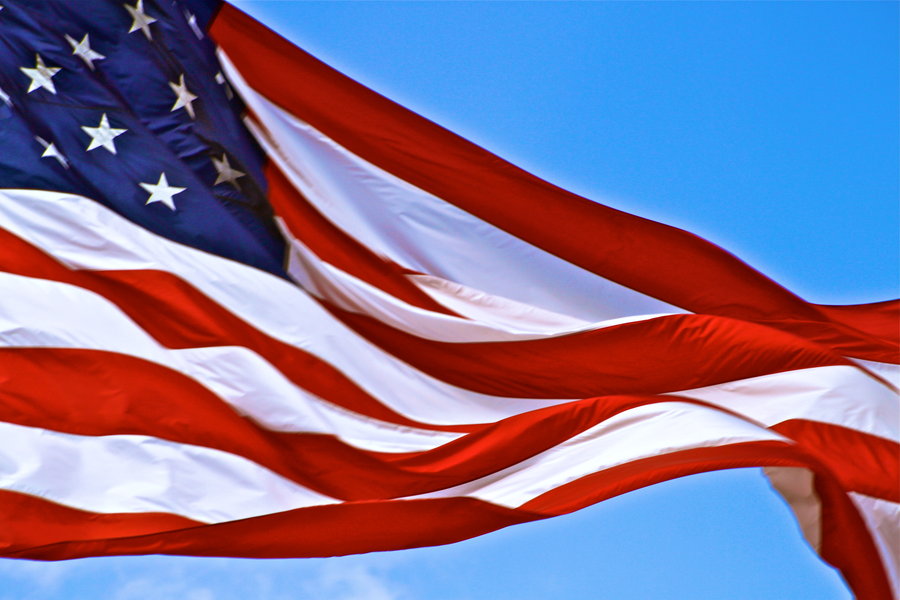 WHAT DOES IT DO?
WE PROVIDE EASILY REACHABLE ASSISTANCE FOR VETERANS AND THEIR FAMILIES.
WE AID IN THE SUPPORT OF LEGISLATIVE INFLUENCE.
WHAT ARE THE PROS?
NO NIGHT DRIVING; SAVING ON GAS/TIME
BAD WEATHER, ILLNESS ARE NO HINDRANCES
SHORT MEETINGS & PRACTICAL AGENDAS
OUT OF TOWN, NO PROBLEM
EASY ACCESS TO LEADERS & RESOURCES
HELP DESK FOR COMPUTER PROBLEMS
MONTHLY NEWSLETTERS AND A WEB SITE
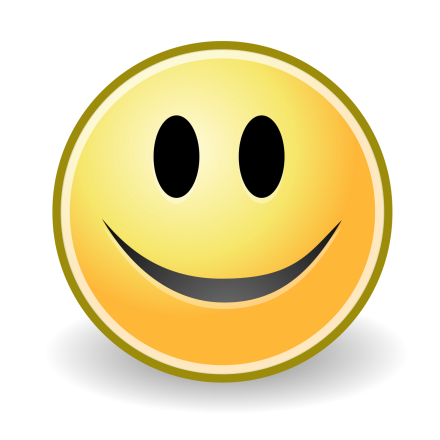 WHAT ARE THE CONS?
LIMITED TO ONLY INTERNET USERS
LIMITED SOCIAL ACTIVITIES/CONTACTS
NO AUXILIARY, SAL, ALR, ETC.
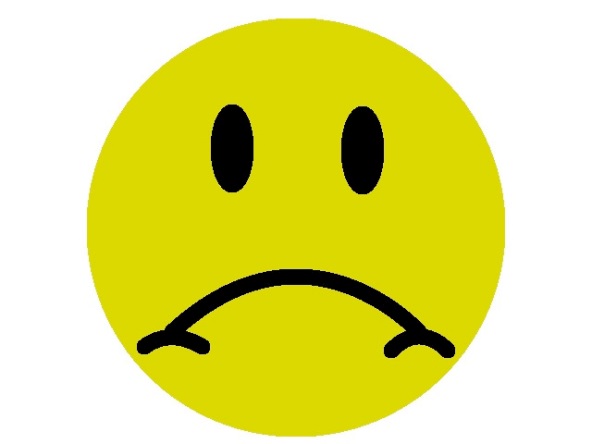 HOW CAN I JOIN?
PROVIDE A COPY OF YOUR DD214 FORM
FILL OUT AN APPLICATION/TRANSFER FORM
PAY $35.00 ANNUAL MEMBERSHIP FEE
CONTACT ADJUTANT MARIA KLENHARD916-952-7691  Maria Klenhard meklenhard@aol.com
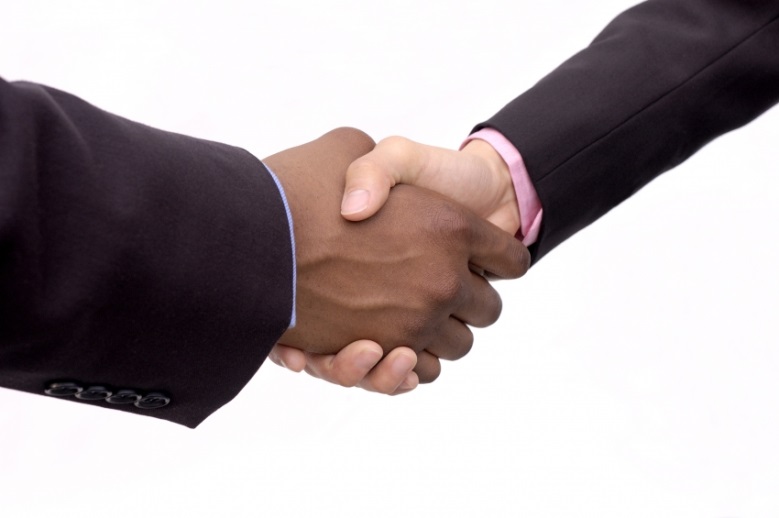 HOW CAN I DONATE?
APART FROM MEMBERSHIPS, WE ACCEPT TAX-DEDUCTABLE FUNDS.
CONTACT FINANCE OFFICER JOHN MCMILLAN AT jmac55@yahoo.com
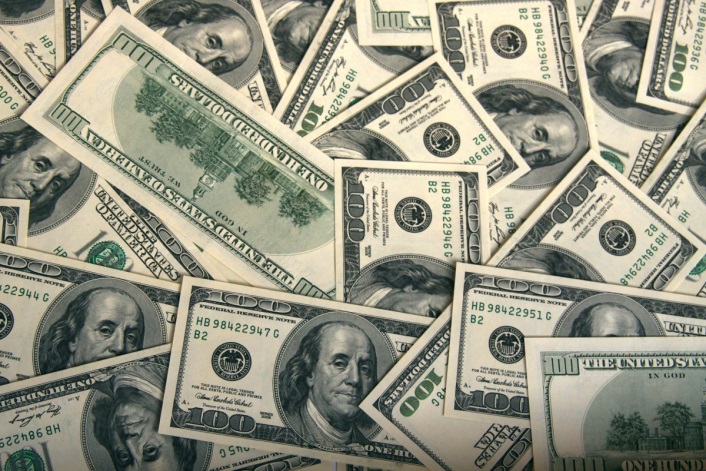